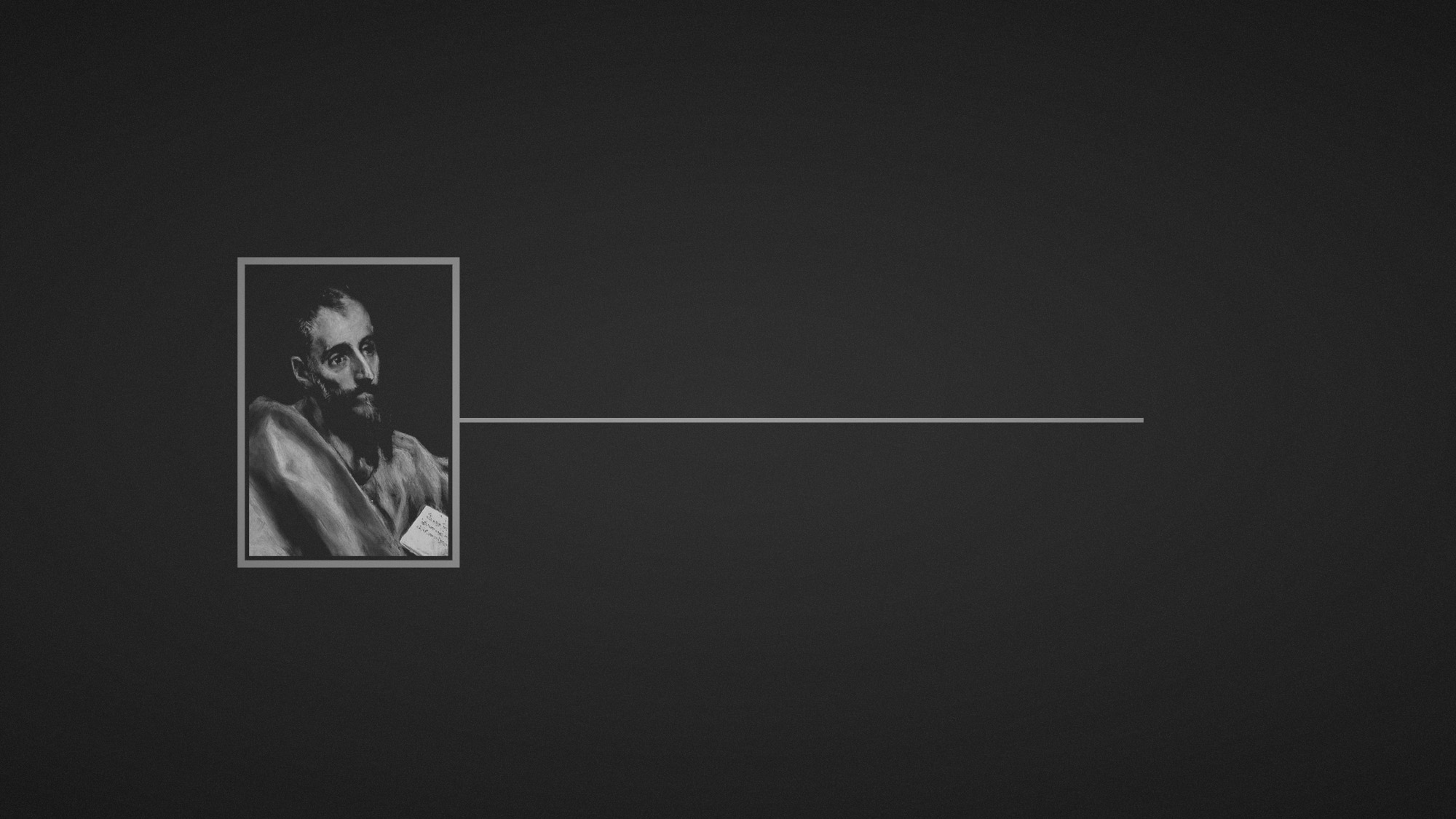 Paul’s letter
to the ROMANS
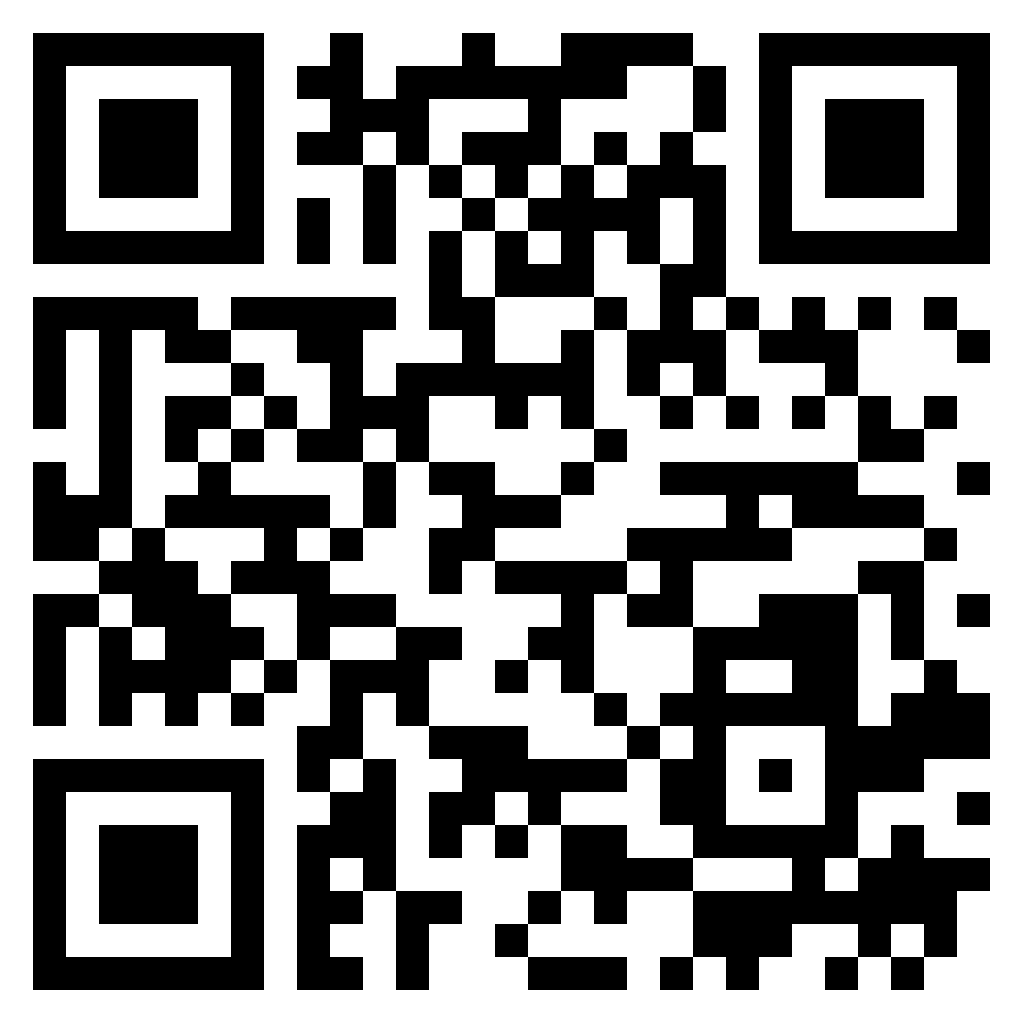 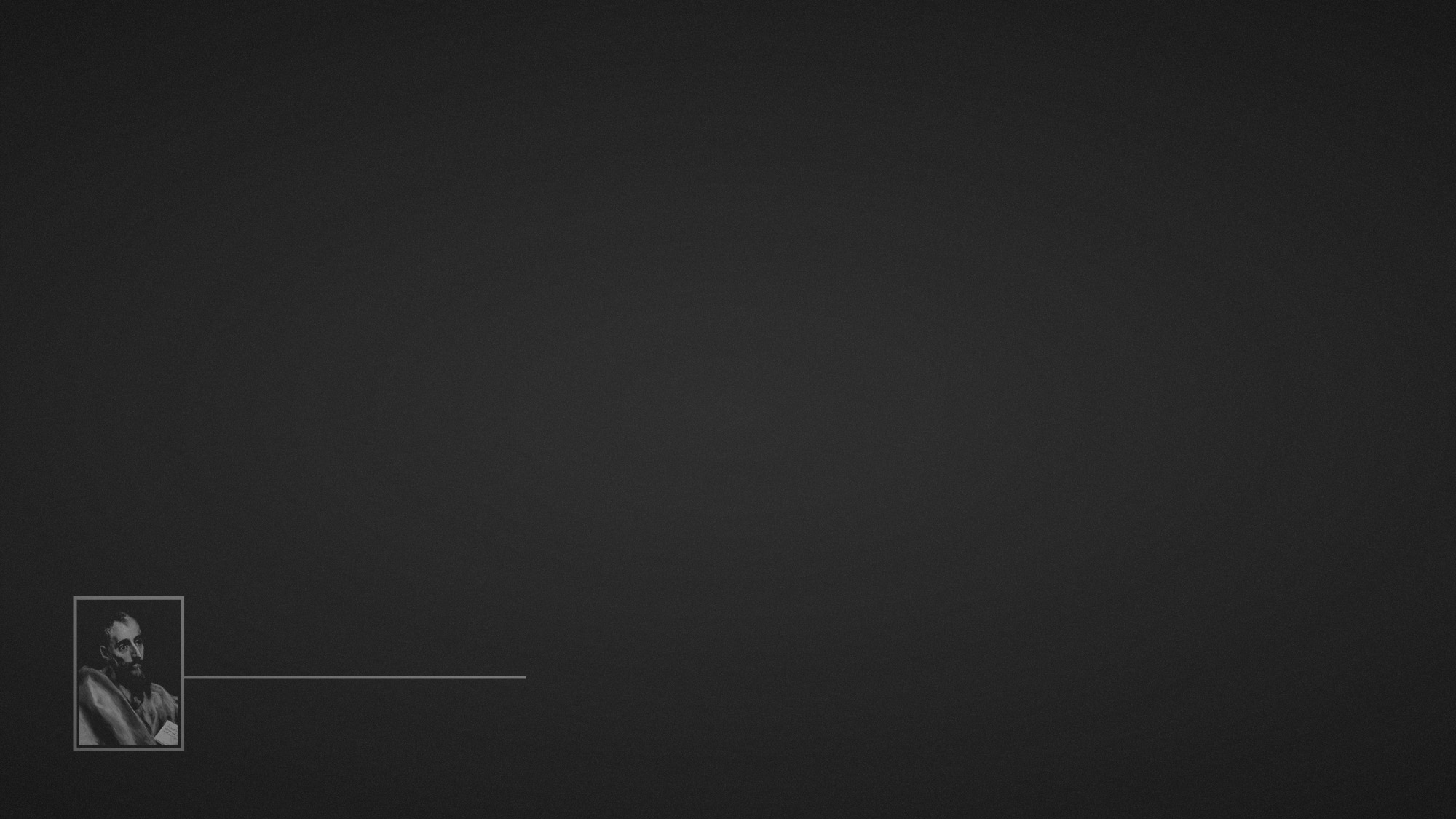 Ephesians 1:1–2 (ESV) 
1 Paul, an apostle of Christ Jesus by the will of God, To the saints who are in Ephesus, and are faithful in Christ Jesus: 2 Grace to you and peace from God our Father and the Lord Jesus Christ.
the gospel
Romans 1.1-17
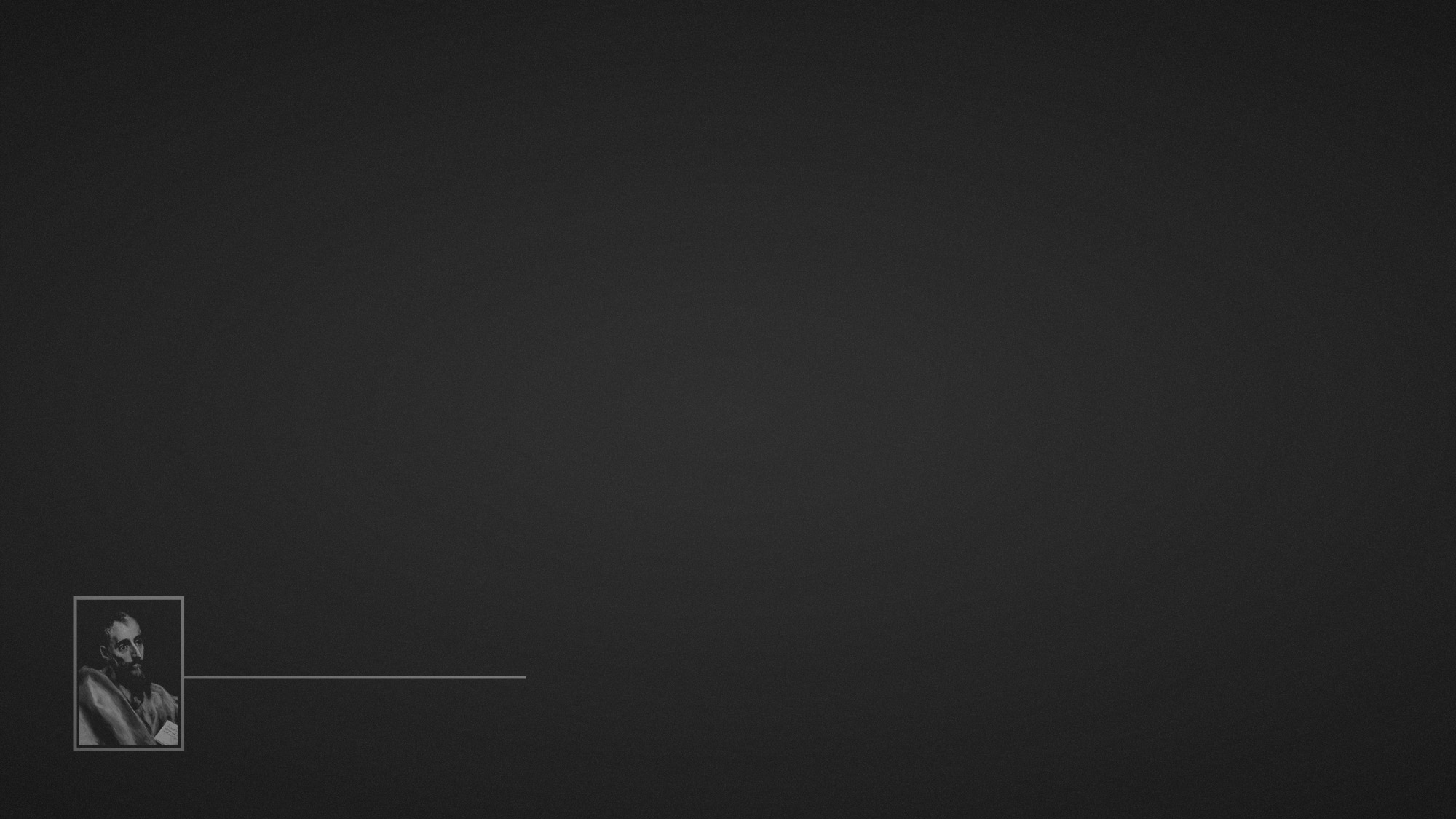 Philippians 1:1–2 (ESV) 
1 Paul and Timothy, servants of Christ Jesus, To all the saints in Christ Jesus who are at Philippi, with the overseers and deacons: 2 Grace to you and peace from God our Father and the Lord Jesus Christ.
the gospel
Romans 1.1-17
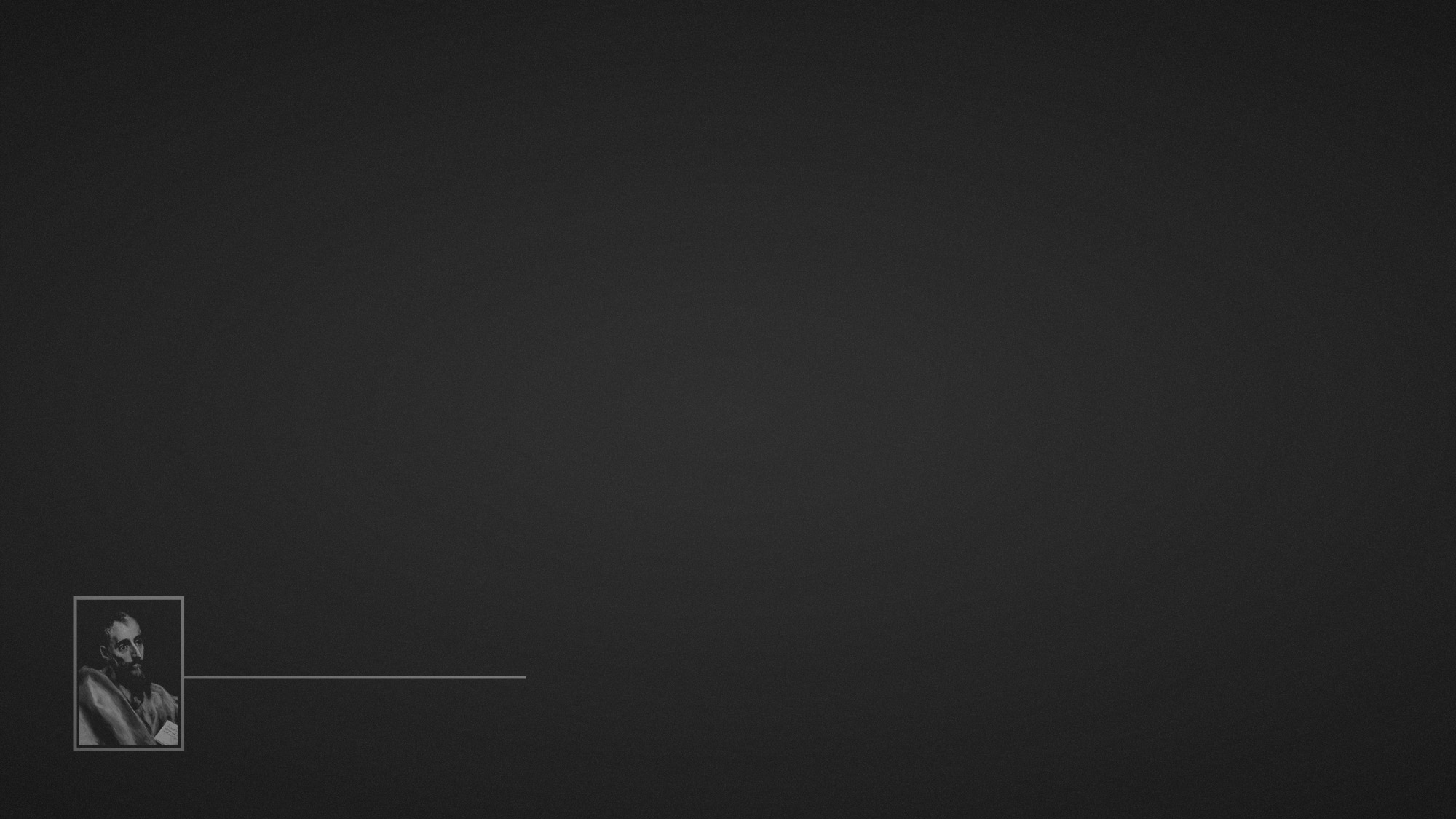 Colossians 1:1–2 (ESV) 
1 Paul, an apostle of Christ Jesus by the will of God, and Timothy our brother, 2 To the saints and faithful brothers in Christ at Colossae: Grace to you and peace from God our Father.
the gospel
Romans 1.1-17
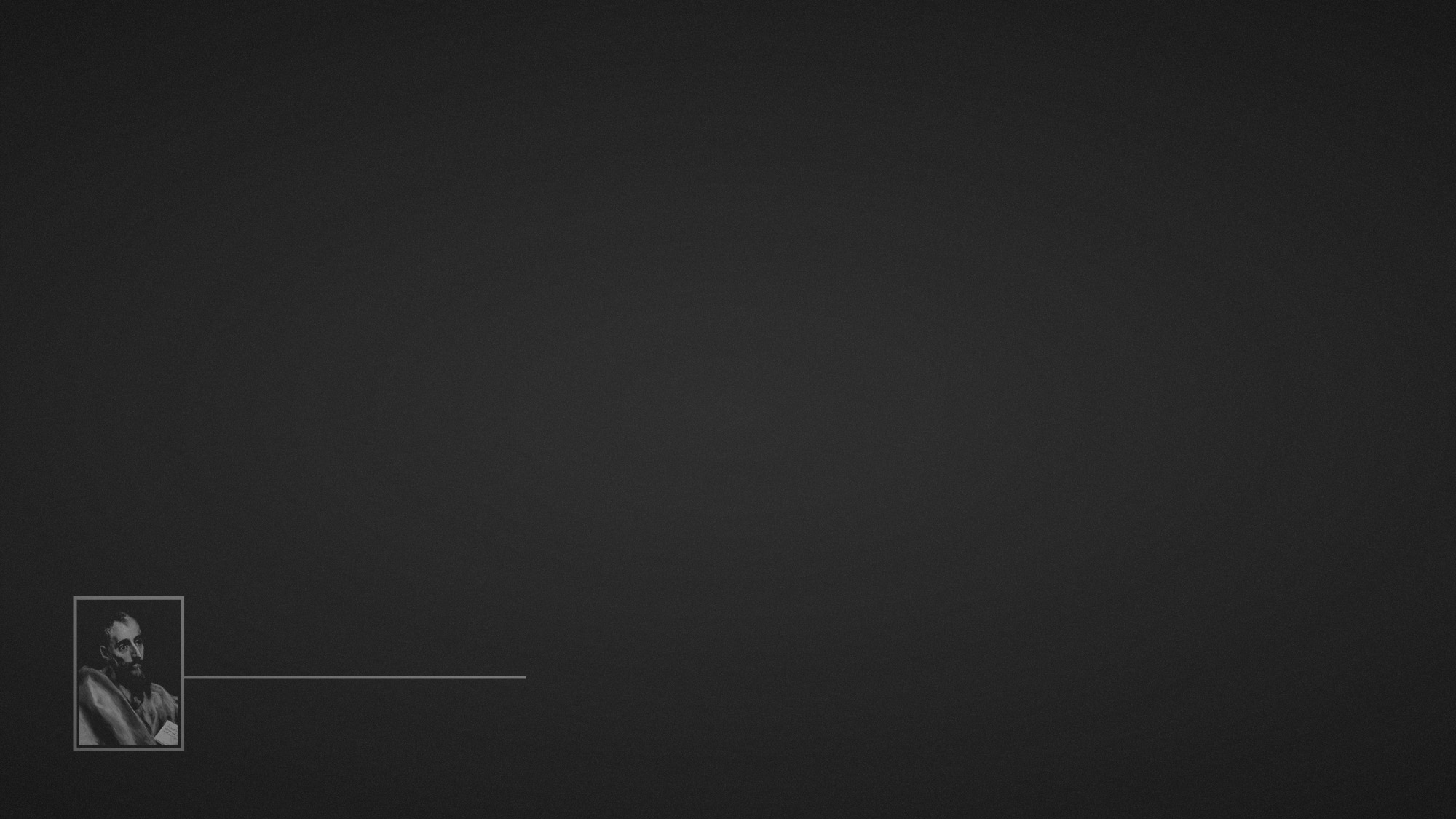 1 Thessalonians 1:1 (ESV) 
1 Paul, Silvanus, and Timothy, To the church of the Thessalonians in God the Father and the Lord Jesus Christ: Grace to you and peace.
the gospel
Romans 1.1-17
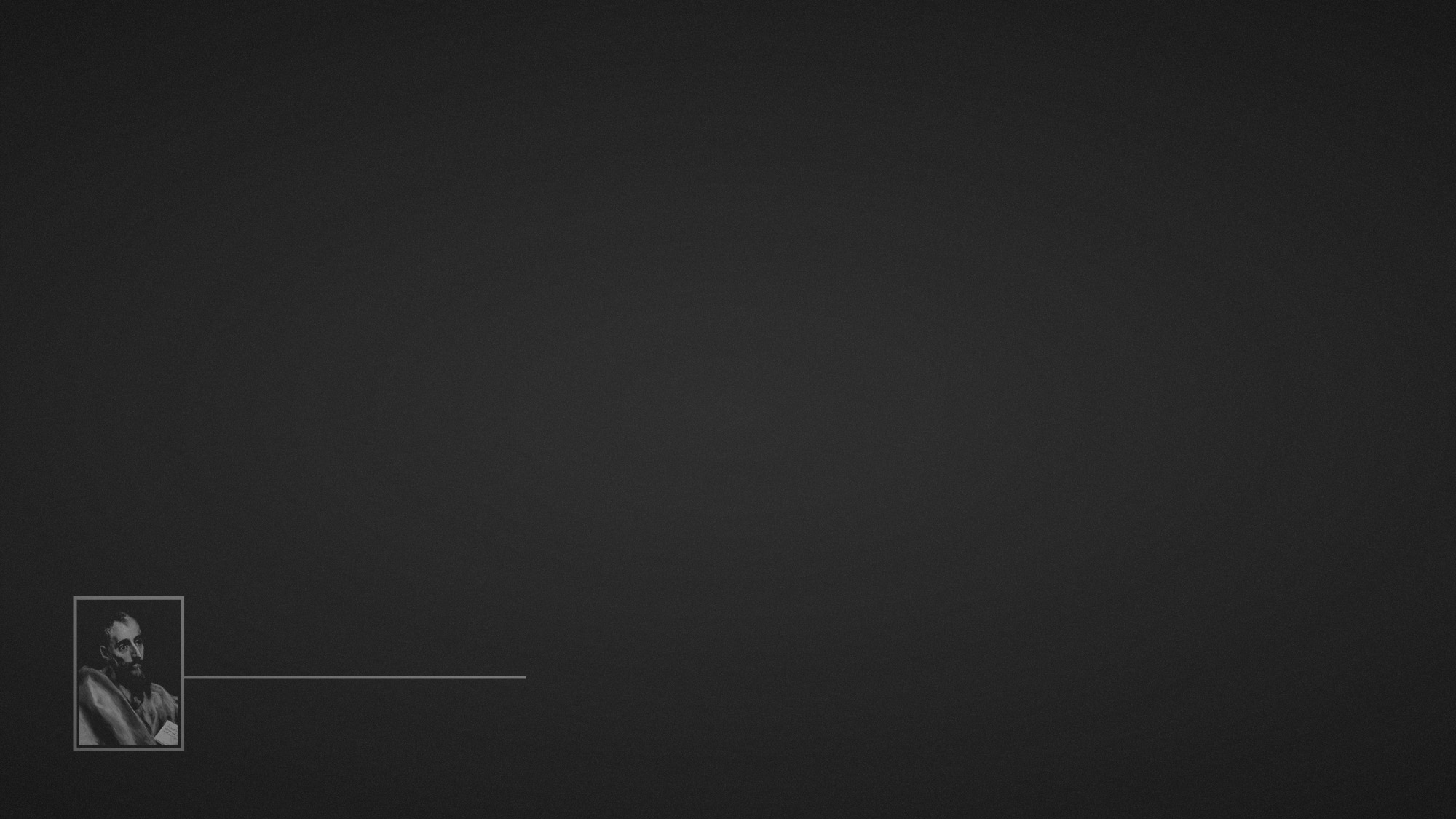 Romans 1:1–5 (ESV) 
1Paul, a servant of Christ Jesus, called to be an apostle, set apart for the gospel of God, 
2which he promised beforehand through his prophets in the holy Scriptures, 
3concerning his Son, who was descended from David according to the flesh 
4and was declared to be the Son of God in power according to the Spirit of holiness by his resurrection from the dead, Jesus Christ our Lord, 
5through whom we have received grace and apostleship to bring about the obedience of faith for the sake of his name among all the nations,
the gospel
Romans 1.1-17
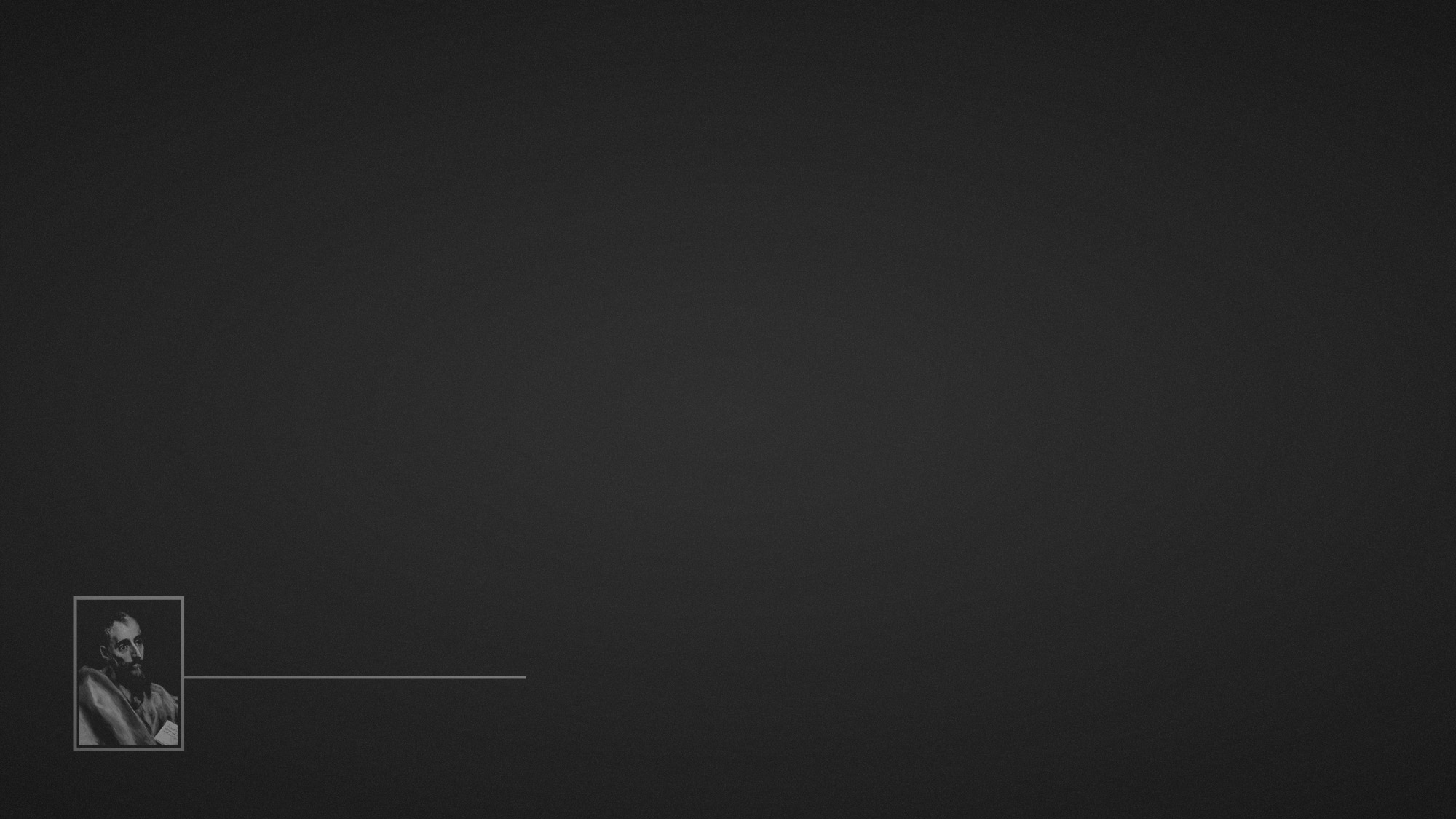 Romans 1:1–5 (ESV) 
1Paul, a servant of Christ Jesus, called to be an apostle, set apart for the gospel of God, 
2which he promised beforehand through his prophets in the holy Scriptures, 
3concerning his Son, who was descended from David according to the flesh 
4and was declared to be the Son of God in power according to the Spirit of holiness by his resurrection from the dead, Jesus Christ our Lord, 
5through whom we have received grace and apostleship to bring about the obedience of faith for the sake of his name among all the nations,
the gospel
Romans 1.1-17
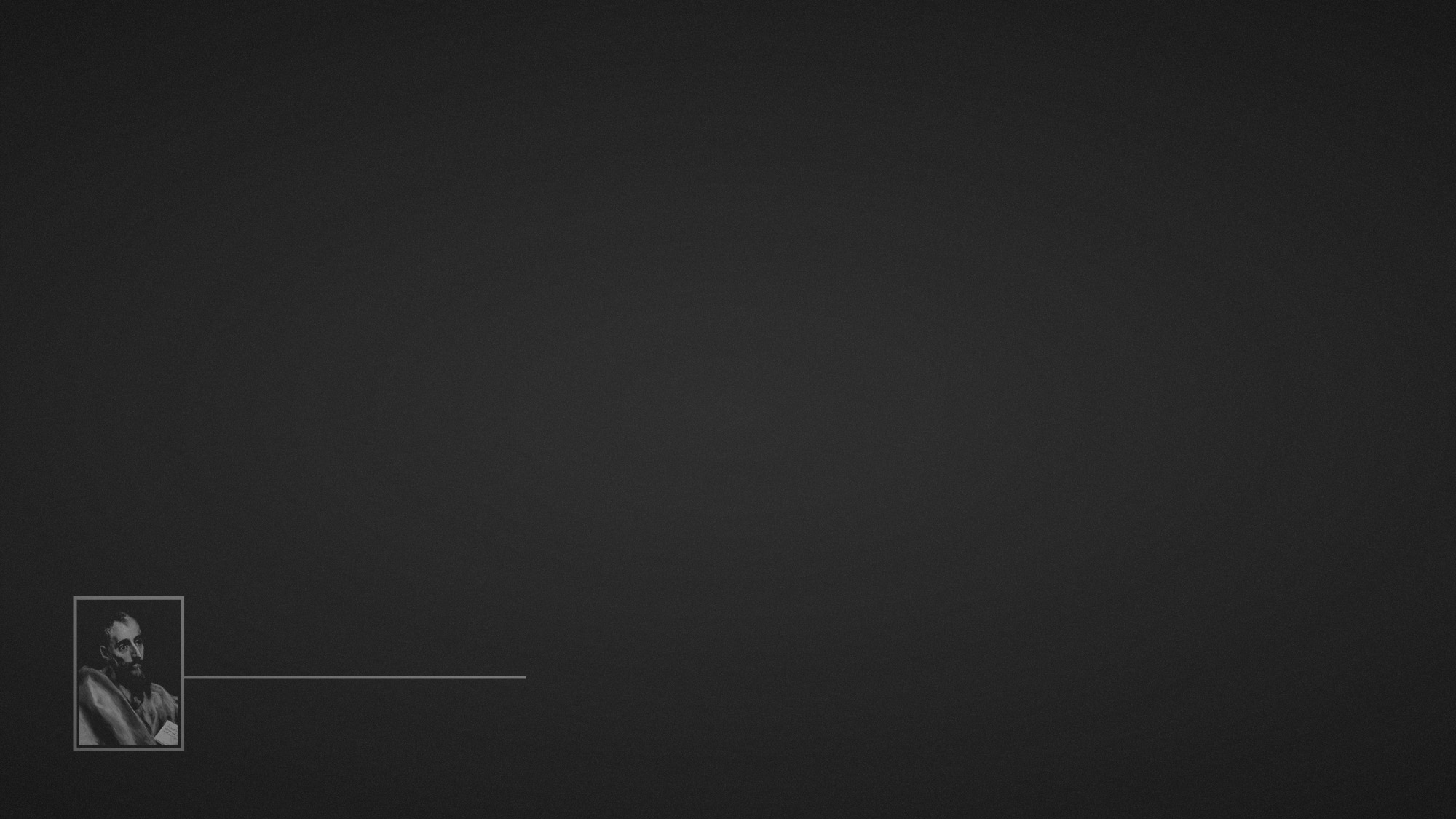 Romans 1:1–5 (ESV) 
1Paul, a servant of Christ Jesus, called to be an apostle, set apart for the gospel of God, 
2which he promised beforehand through his prophets in the holy Scriptures, 
3concerning his Son, who was descended from David according to the flesh 
4and was declared to be the Son of God in power according to the Spirit of holiness by his resurrection from the dead, Jesus Christ our Lord, 
5through whom we have received grace and apostleship to bring about the obedience of faith for the sake of his name among all the nations,
the gospel
Romans 1.1-17
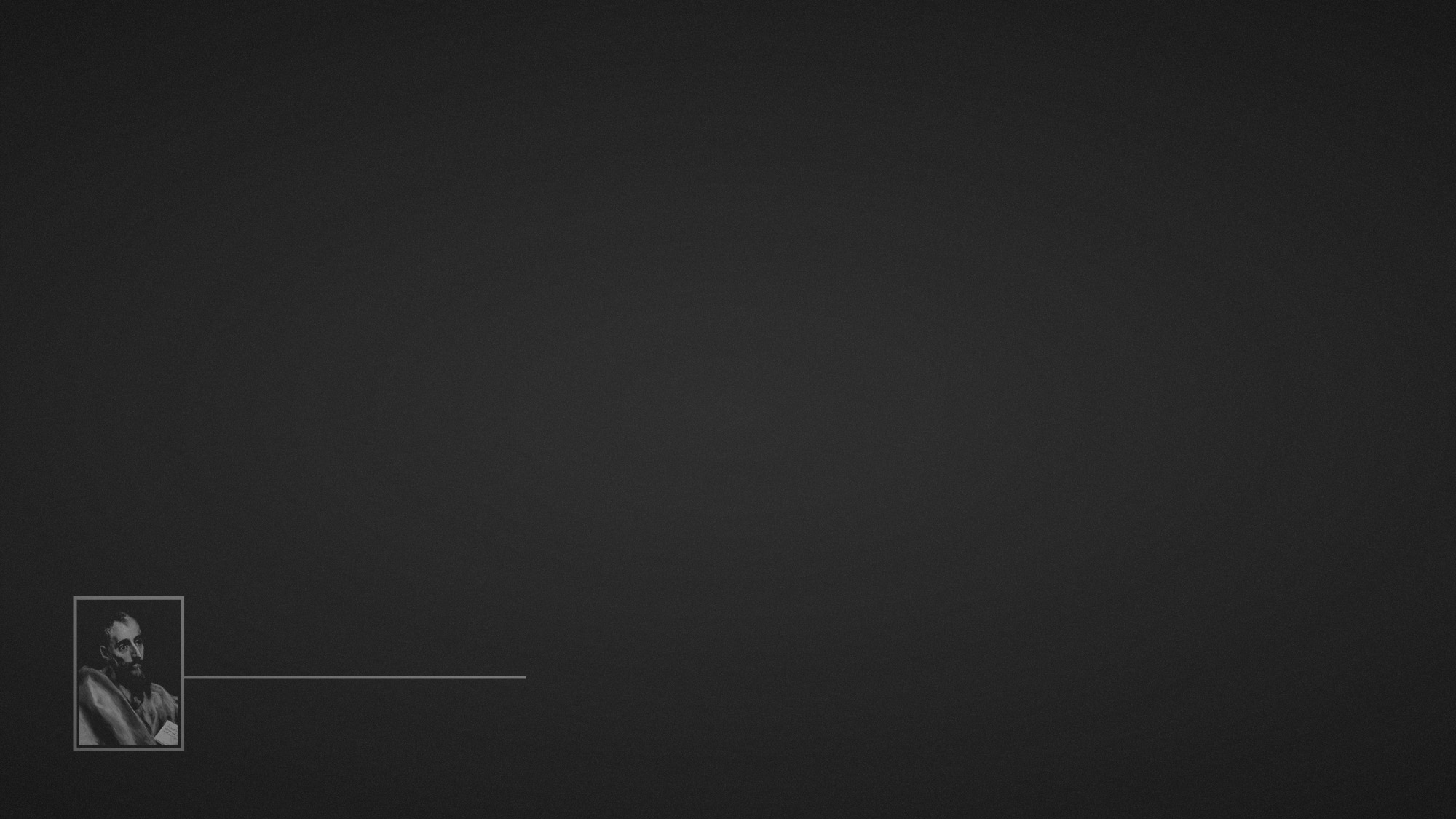 Romans 1:1–5 (ESV) 
1Paul, a servant of Christ Jesus, called to be an apostle, set apart for the gospel of God, 
2which he promised beforehand through his prophets in the holy Scriptures, 
3concerning his Son, who was descended from David according to the flesh 
4and was declared to be the Son of God in power according to the Spirit of holiness by his resurrection from the dead, Jesus Christ our Lord, 
5through whom we have received grace and apostleship to bring about the obedience of faith for the sake of his name among all the nations,
the gospel
Romans 1.1-17
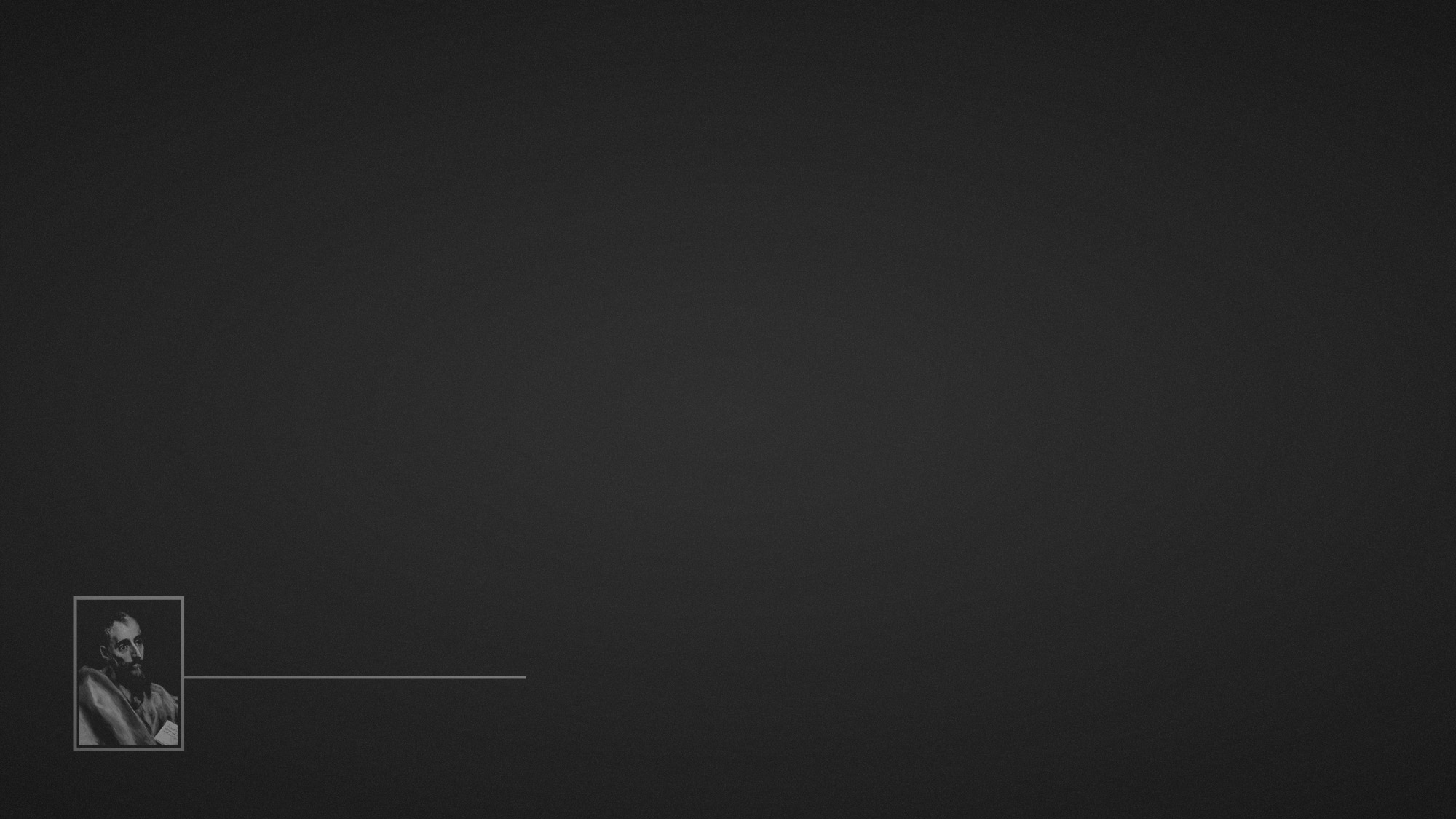 Romans 1:1–5 (ESV) 
1Paul, a servant of Christ Jesus, called to be an apostle, set apart for the gospel of God, 
2which he promised beforehand through his prophets in the holy Scriptures, 
3concerning his Son, who was descended from David according to the flesh 
4and was declared to be the Son of God in power according to the Spirit of holiness by his resurrection from the dead, Jesus Christ our Lord, 
5through whom we have received grace and apostleship to bring about the obedience of faith for the sake of his name among all the nations,
the gospel
Romans 1.1-17
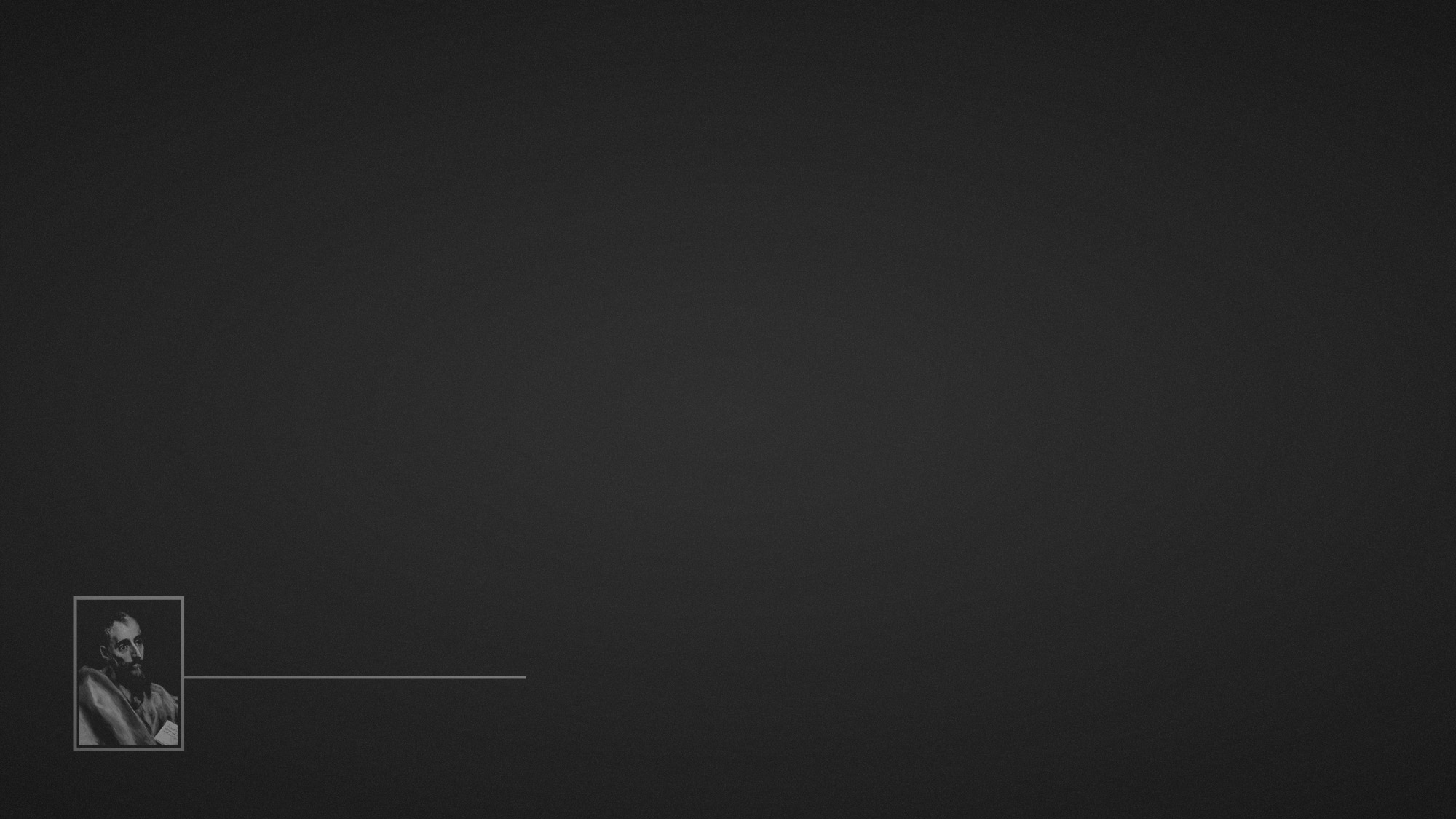 Romans 1:1–5 (ESV) 
1Paul, a servant of Christ Jesus, called to be an apostle, set apart for the gospel of God, 
2which he promised beforehand through his prophets in the holy Scriptures, 
3concerning his Son, who was descended from David according to the flesh 
4and was declared to be the Son of God in power according to the Spirit of holiness by his resurrection from the dead, Jesus Christ our Lord, 
5through whom we have received grace and apostleship to bring about the obedience of faith for the sake of his name among all the nations,
the gospel
Romans 1.1-17
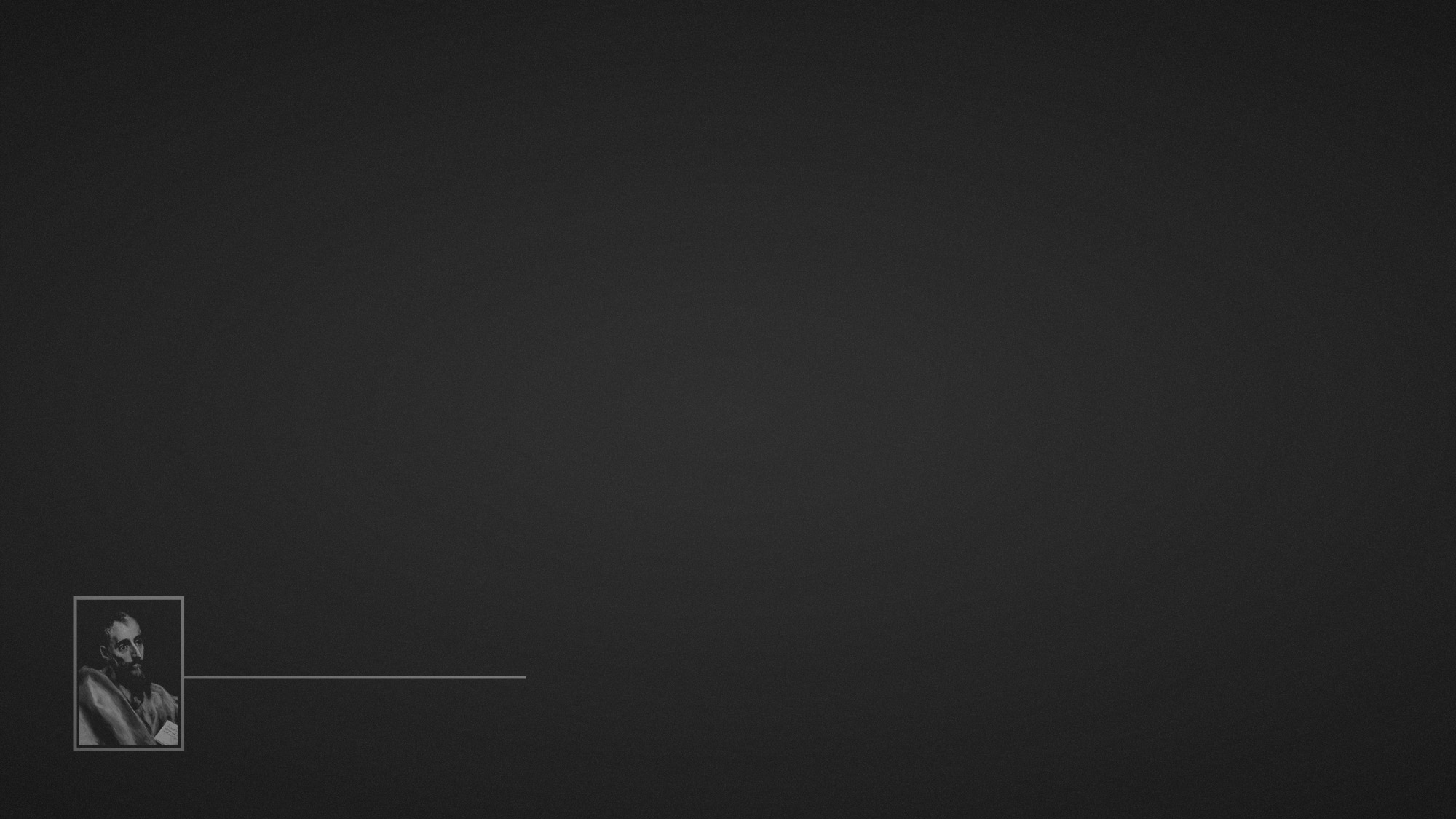 Romans 1:6–7 (ESV) 
6including you who are called to belong to Jesus Christ, 
7To all those in Rome who are loved by God and called to be saints: Grace to you and peace from God our Father and the Lord Jesus Christ.
the gospel
Romans 1.1-17
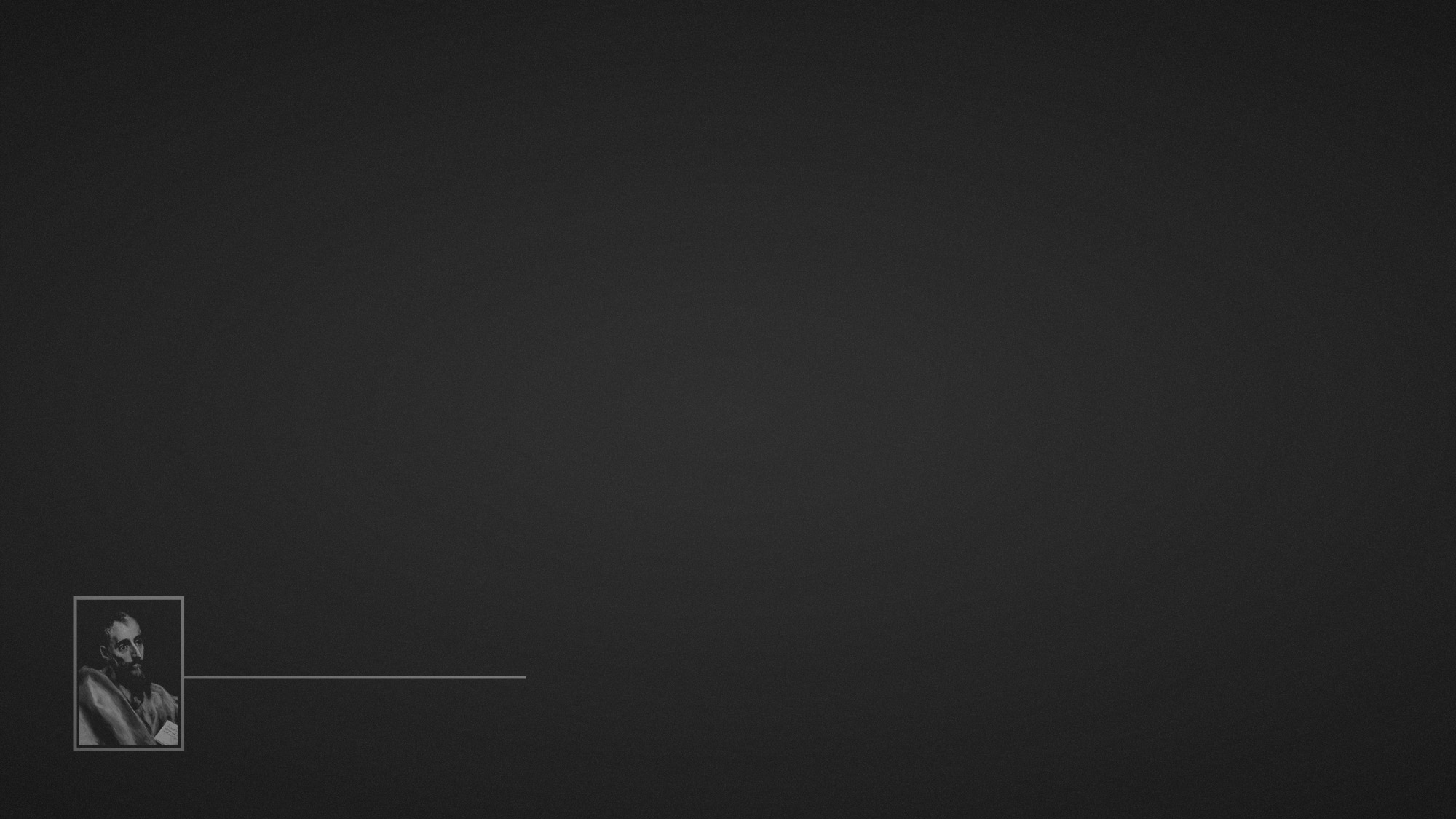 Romans 1:8–12 (ESV) 
8First, I thank my God through Jesus Christ for all of you, because your faith is proclaimed in all the world. 
9For God is my witness, whom I serve with my spirit in the gospel of his Son, that without ceasing I mention you 
10always in my prayers, asking that somehow by God’s will I may now at last succeed in coming to you. 
11For I long to see you, that I may impart to you some spiritual gift to strengthen you— 
12that is, that we may be mutually encouraged by each other’s faith, both yours and mine.
the gospel
Romans 1.1-17
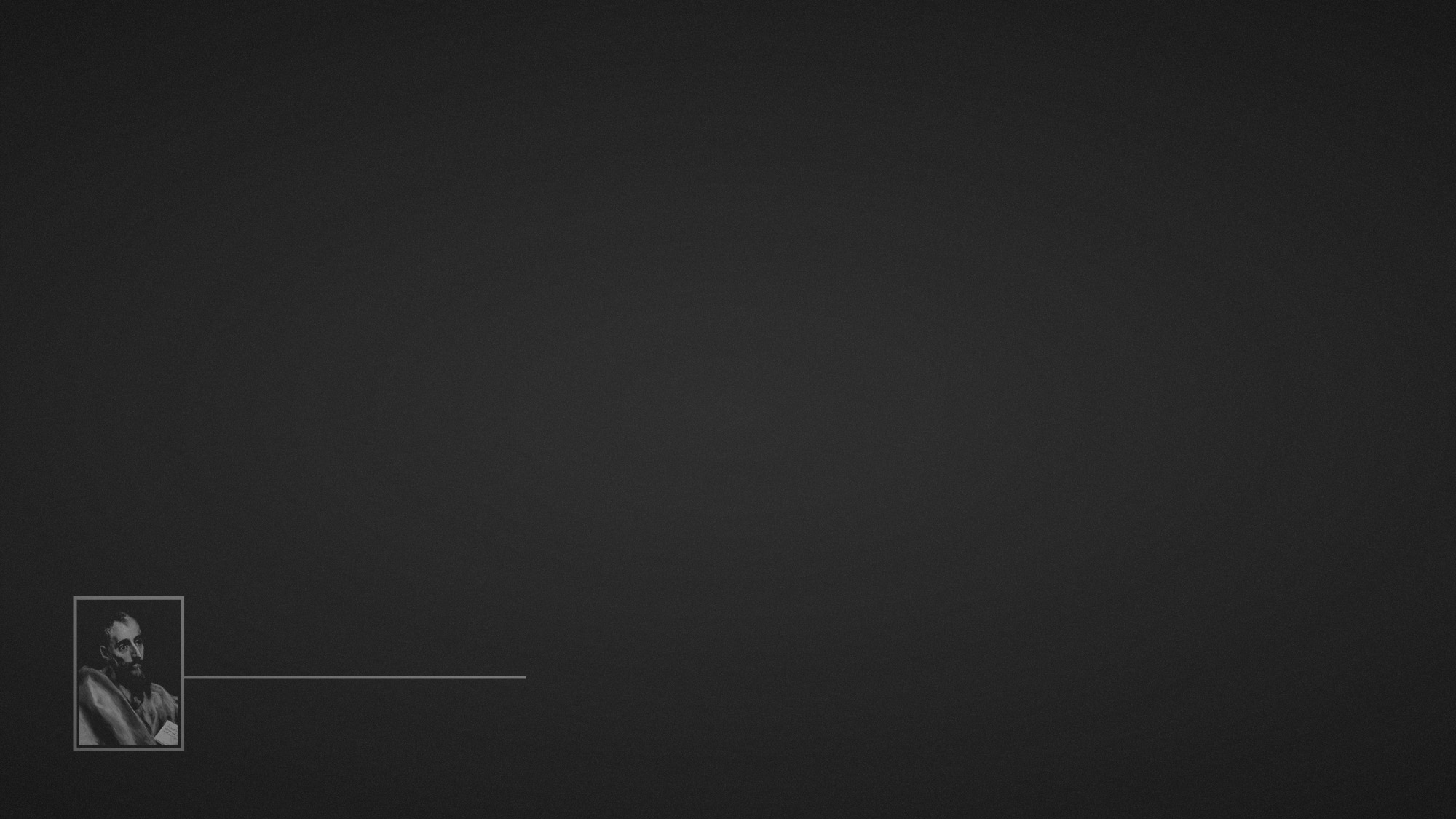 Romans 1:8–12 (ESV) 
8First, I thank my God through Jesus Christ for all of you, because your faith is proclaimed in all the world. 
9For God is my witness, whom I serve with my spirit in the gospel of his Son, that without ceasing I mention you 
10always in my prayers, asking that somehow by God’s will I may now at last succeed in coming to you. 
11For I long to see you, that I may impart to you some spiritual gift to strengthen you— 
12that is, that we may be mutually encouraged by each other’s faith, both yours and mine.
the gospel
Romans 1.1-17
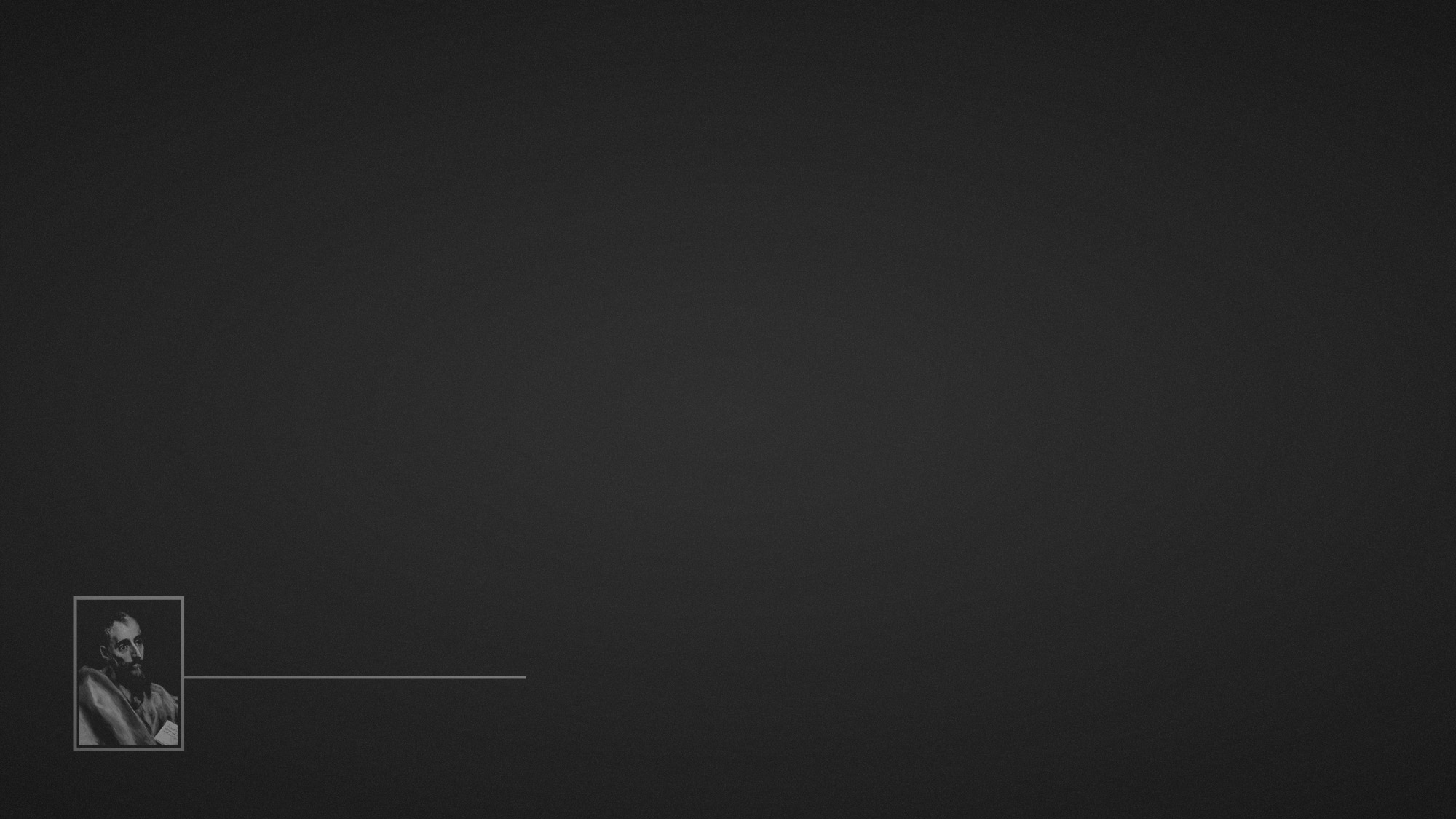 Romans 1:13–15 (ESV) 
13I do not want you to be unaware, brothers, that I have often intended to come to you (but thus far have been prevented), in order that I may reap some harvest among you as well as among the rest of the Gentiles. 
14I am under obligation both to Greeks and to barbarians, both to the wise and to the foolish. 
15So I am eager to preach the gospel to you also who are in Rome.
the gospel
Romans 1.1-17
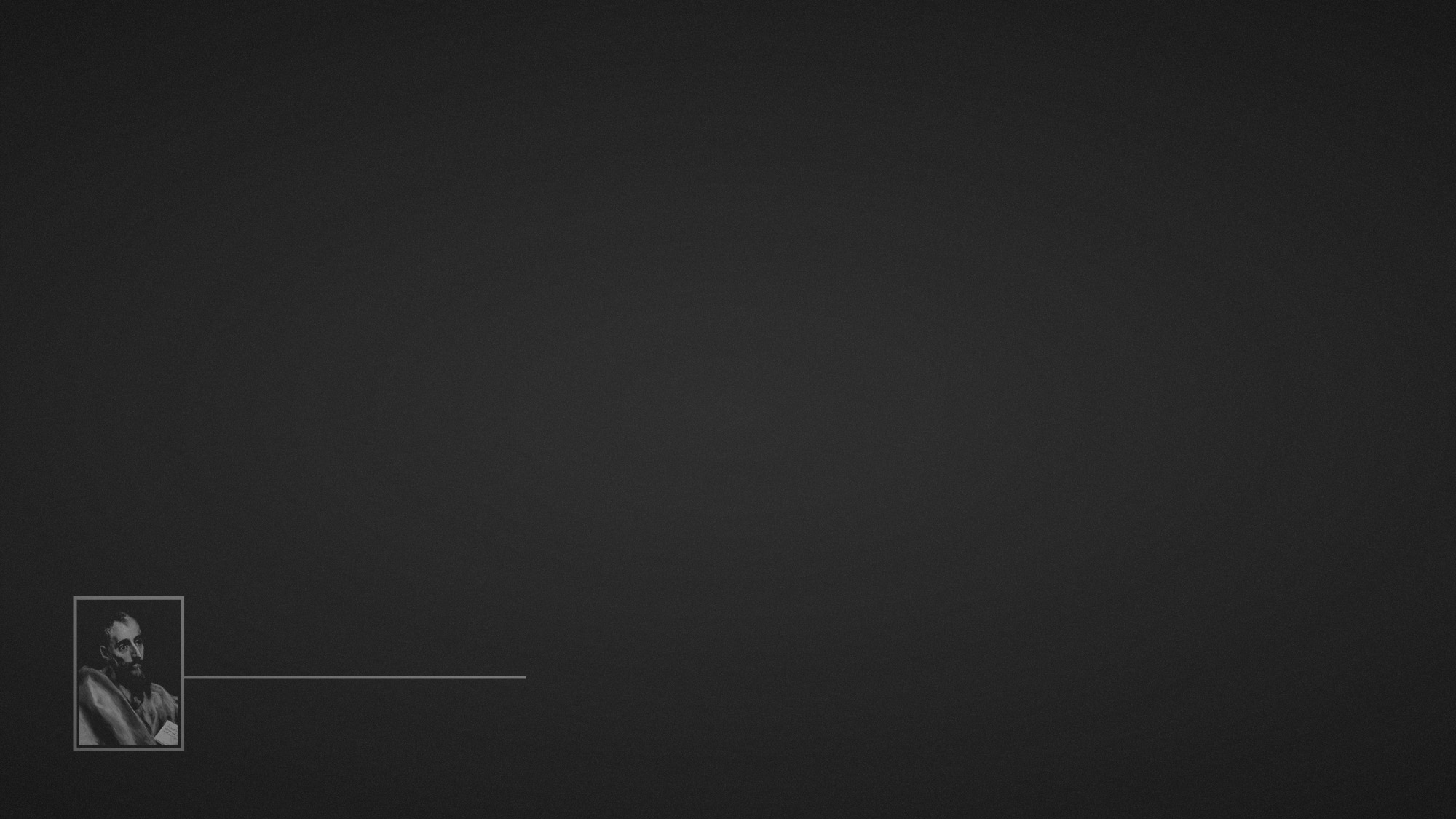 Romans 1:16–17 (ESV) 
16For I am not ashamed of the gospel, for it is the power of God for salvation to everyone who believes, to the Jew first and also to the Greek. 
17For in it the righteousness of God is revealed from faith for faith, as it is written, “The righteous shall live by faith.”
the gospel
Romans 1.1-17
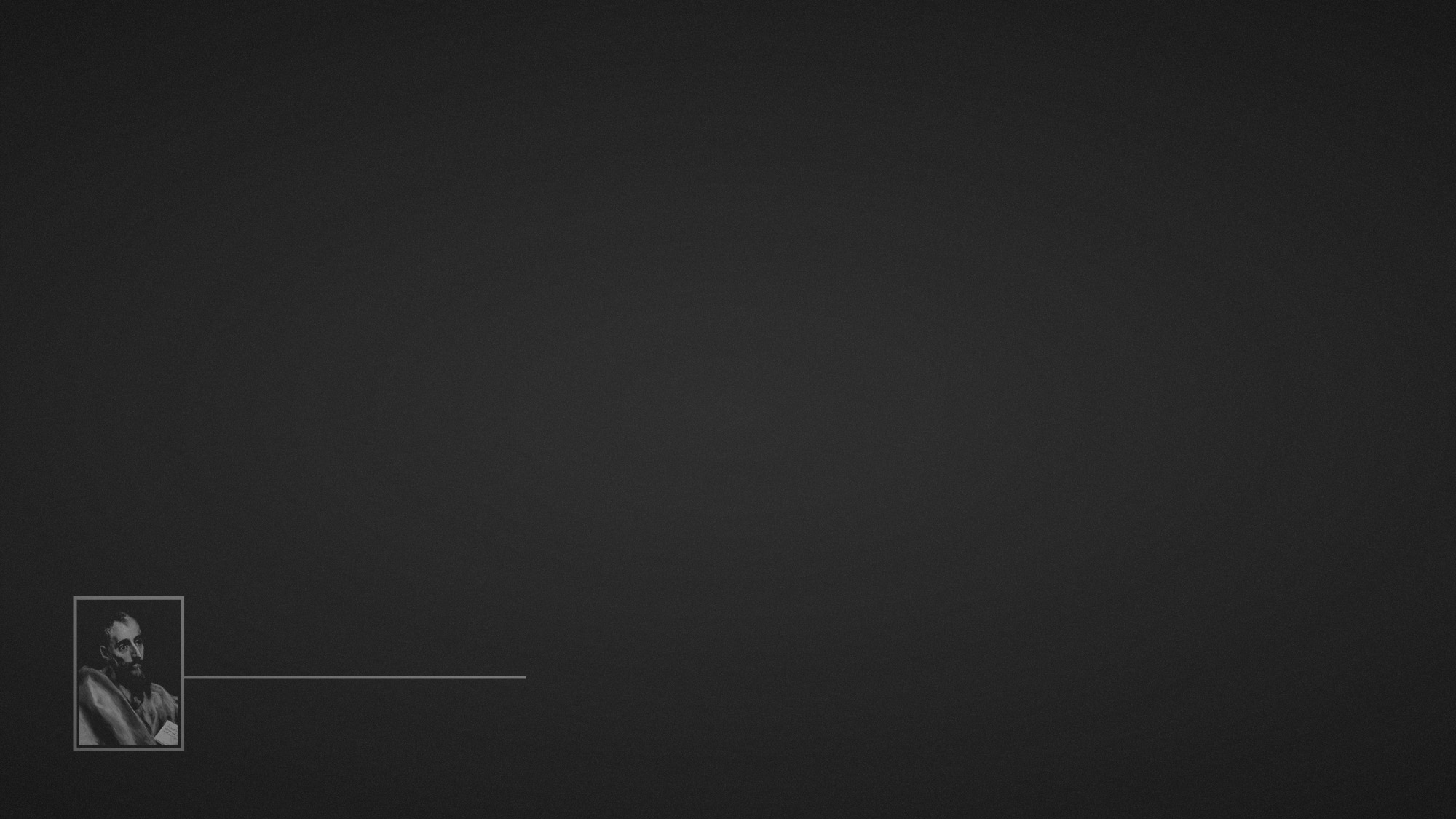 Romans 1:16–17 (ESV) 
16For I am not ashamed of the gospel, for it is the power of God for salvation to everyone who believes, to the Jew first and also to the Greek. 
17For in it the righteousness of God is revealed from faith for faith, as it is written, “The righteous shall live by faith.”
the gospel
Romans 1.1-17